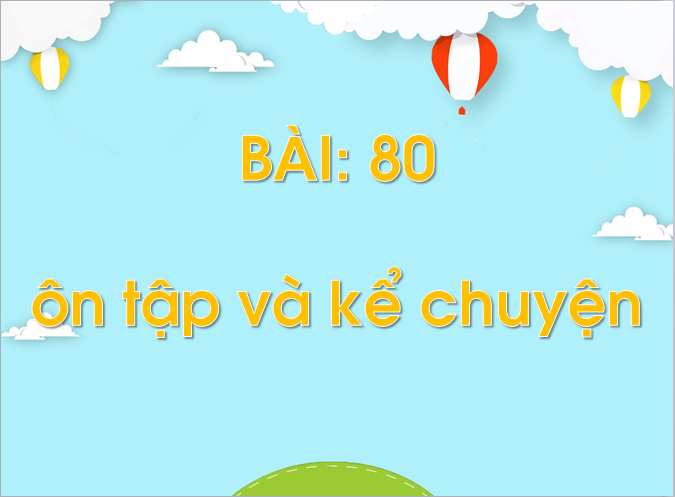 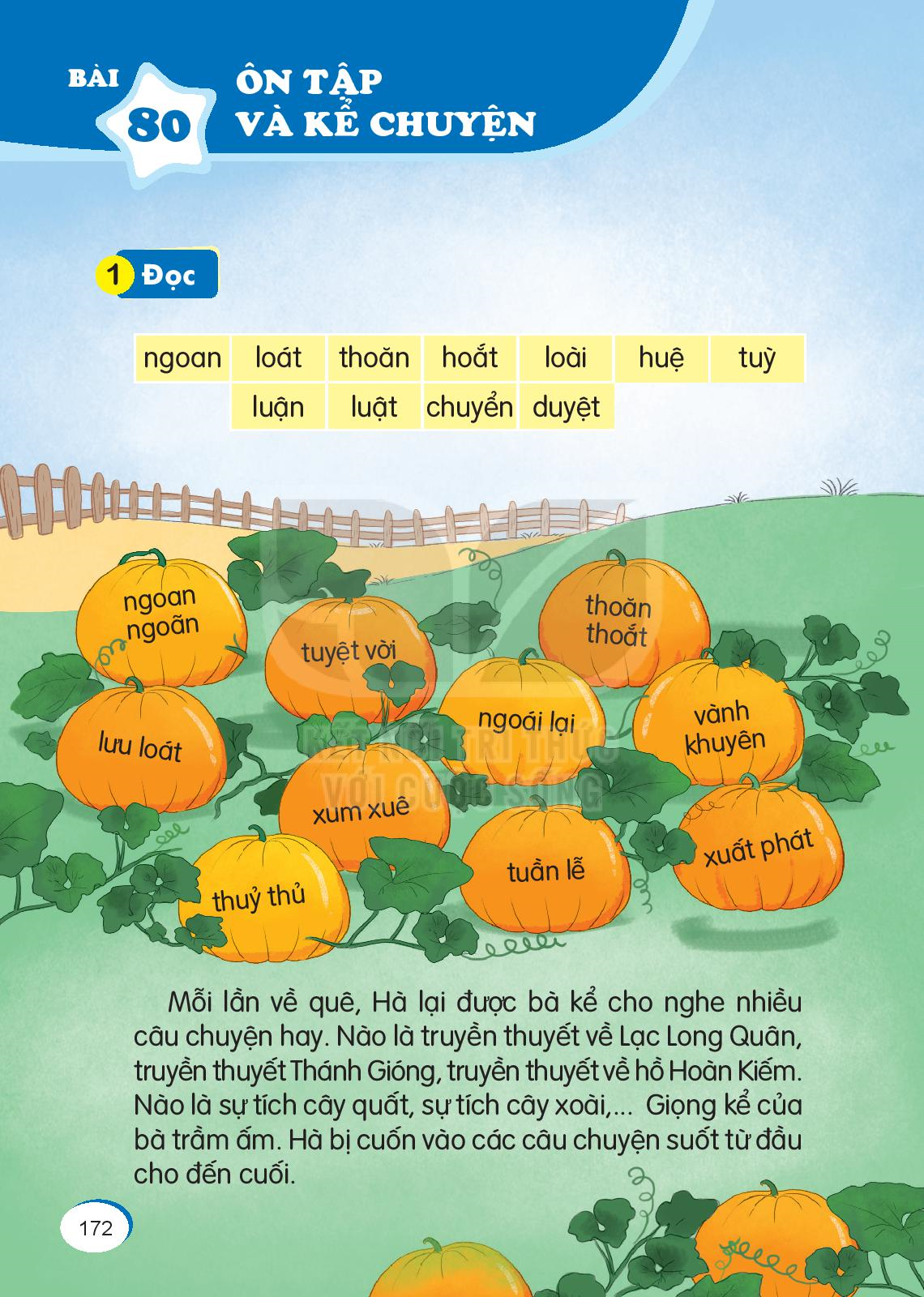 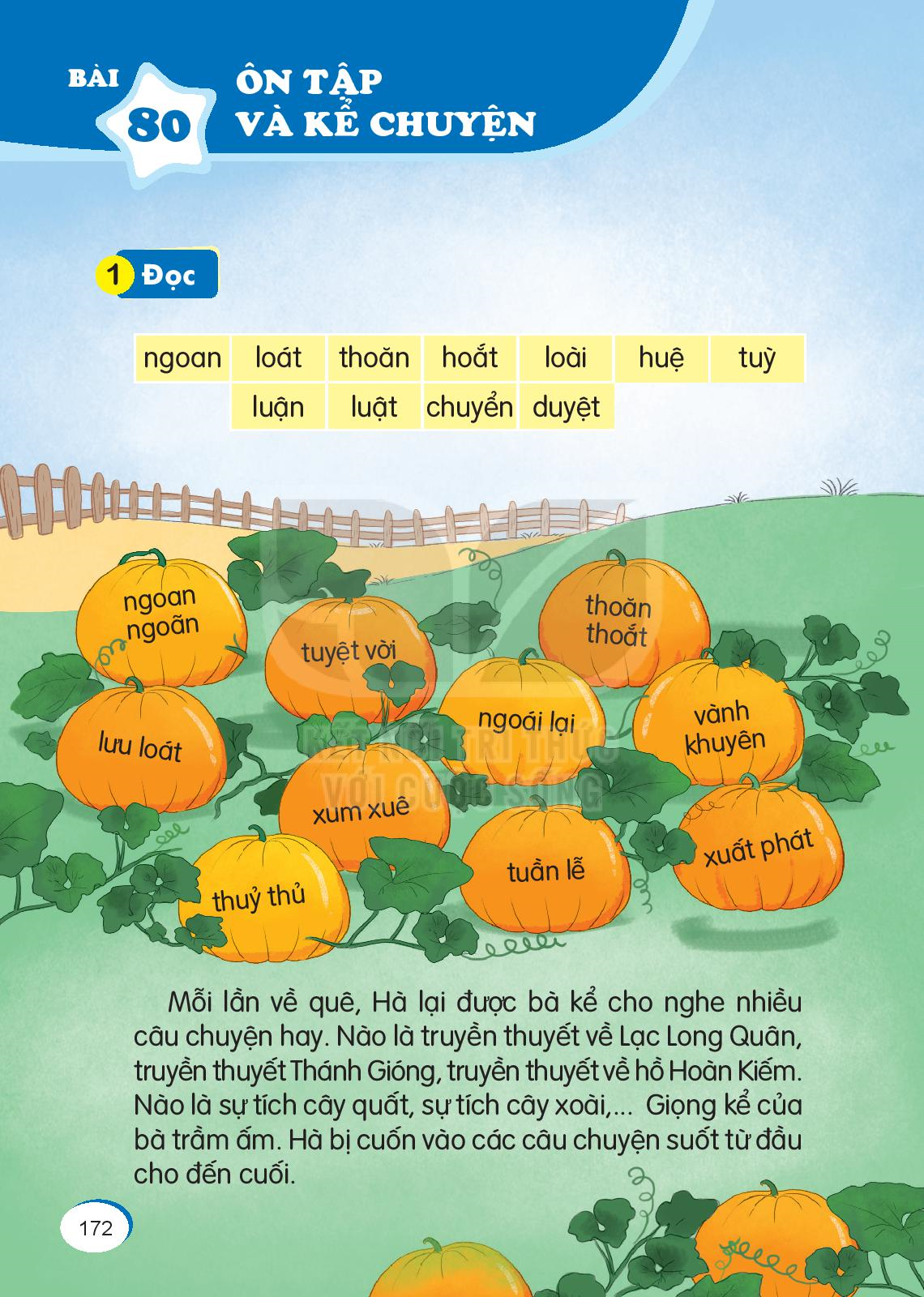 [Speaker Notes: Đọc]
1
§äc
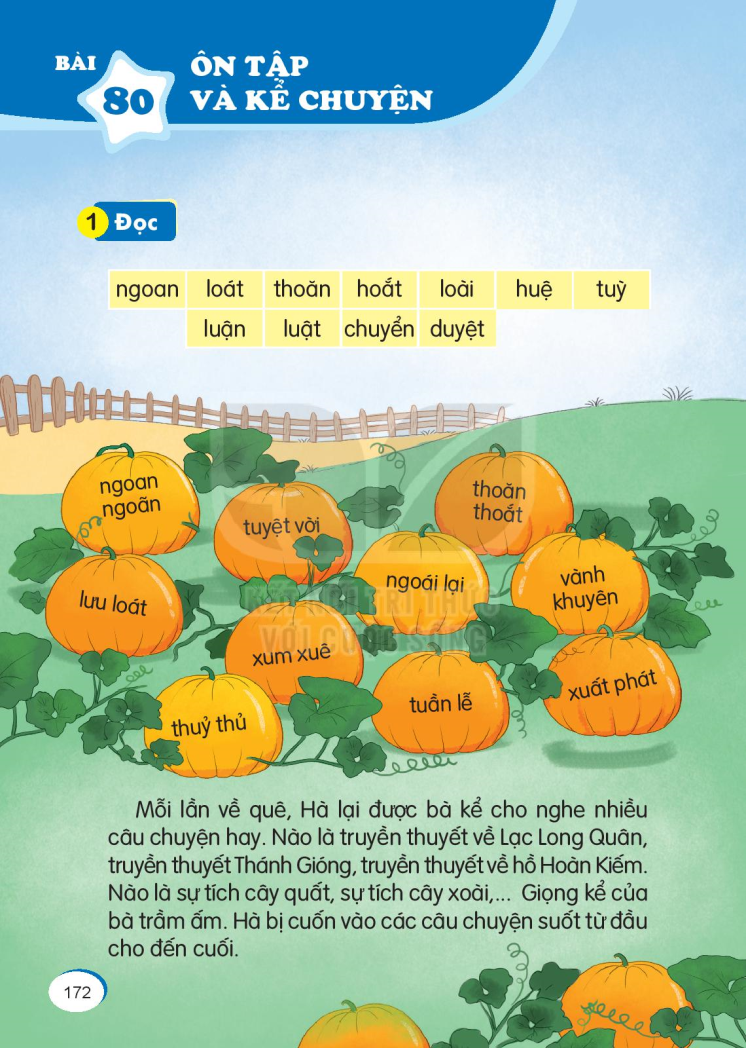 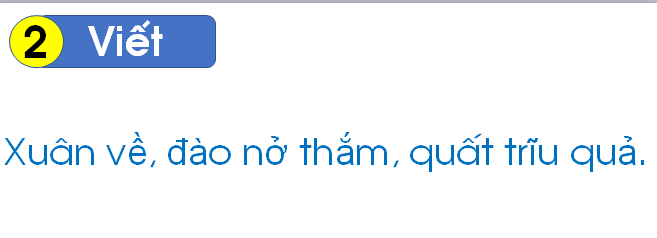 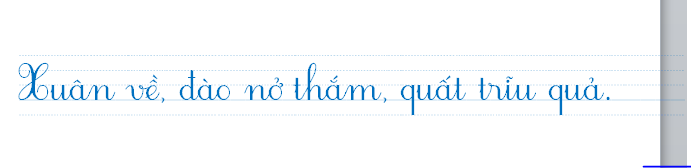 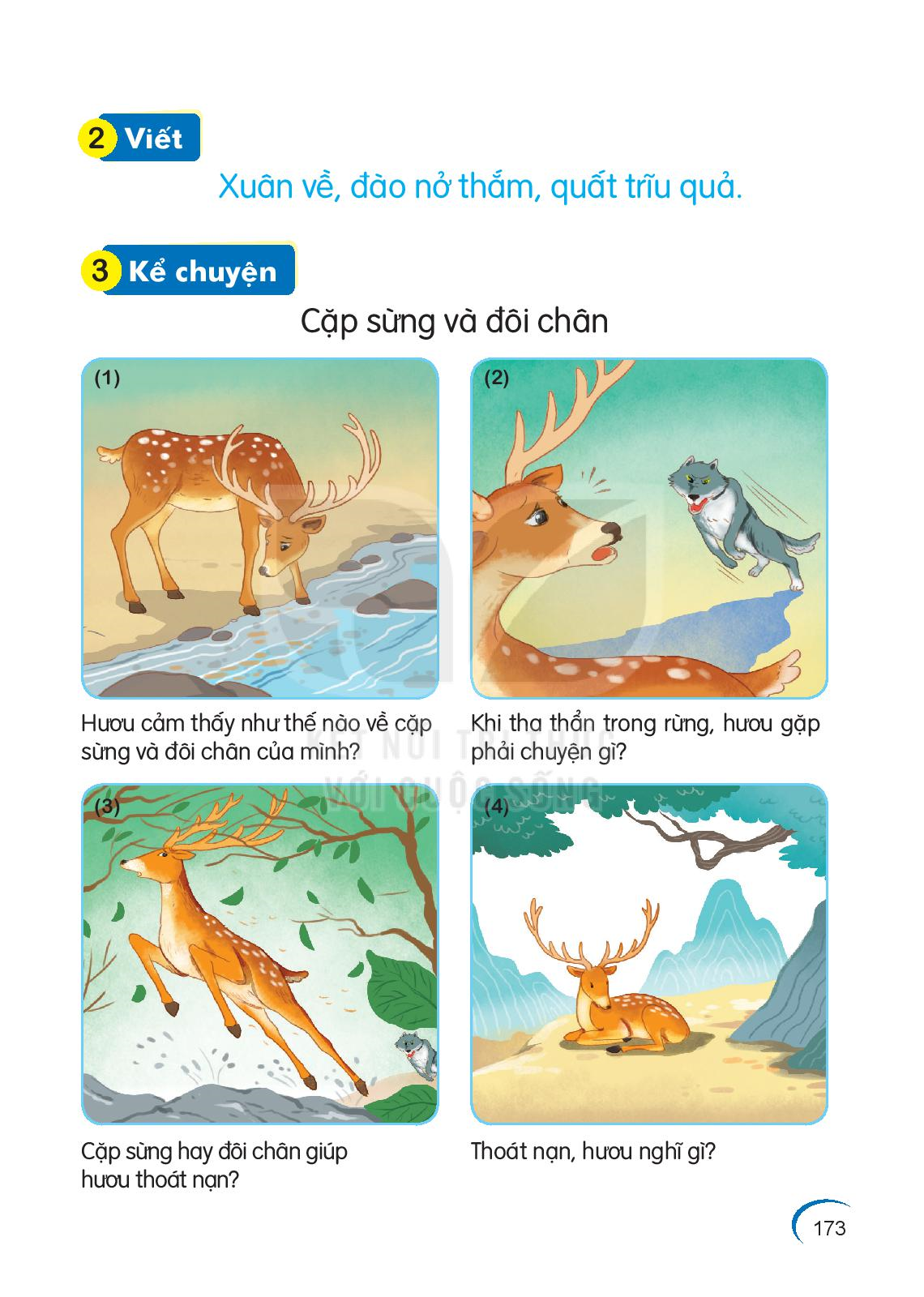 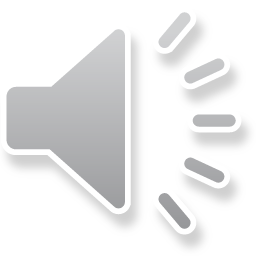 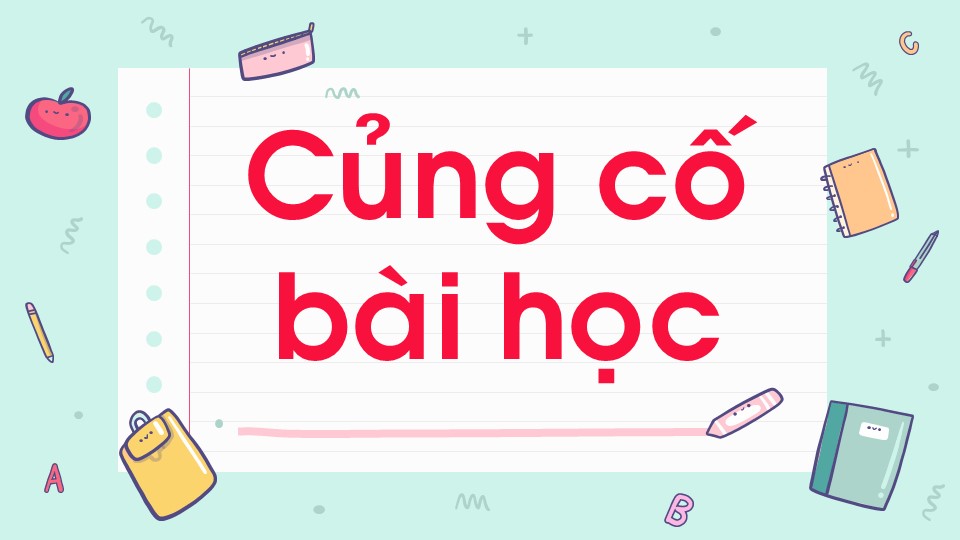 Chân thành cảm ơn 
các em
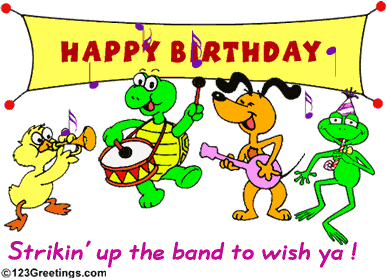